Figure 1. Rates of rapid decline of kidney function across systolic blood pressure categories.
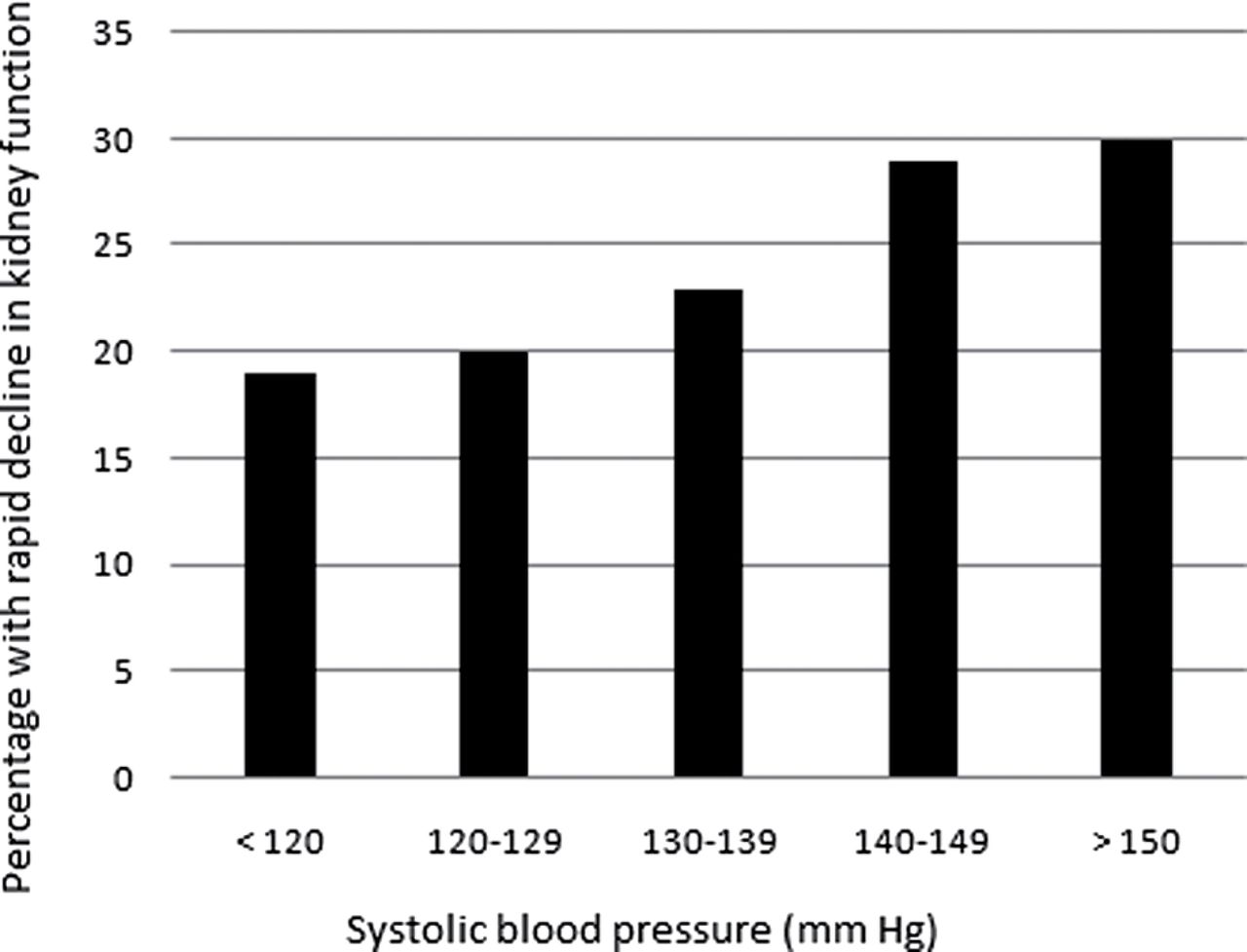 Am J Hypertens, Volume 26, Issue 8, August 2013, Pages 1037–1044, https://doi.org/10.1093/ajh/hpt067
The content of this slide may be subject to copyright: please see the slide notes for details.
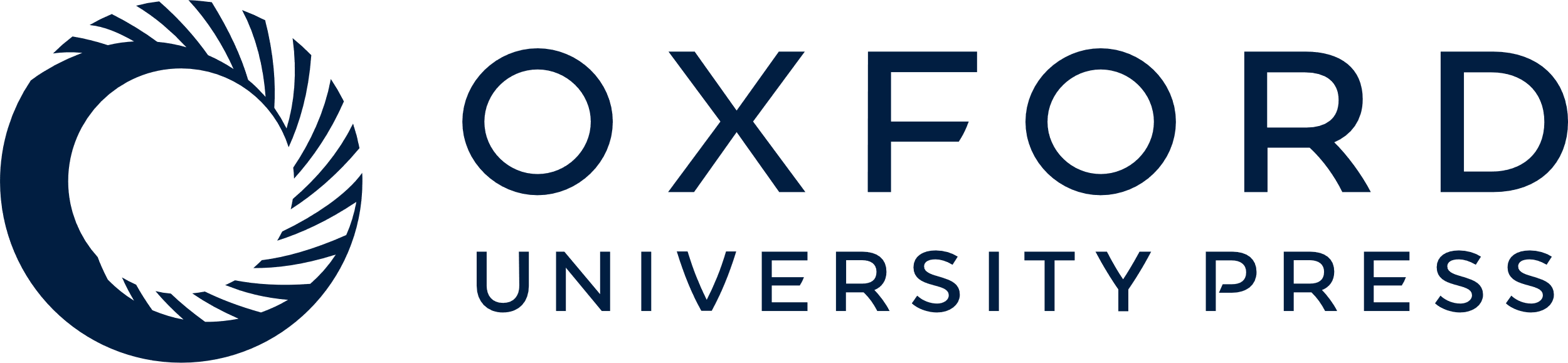 [Speaker Notes: Figure 1. Rates of rapid decline of kidney function across systolic blood pressure categories.


Unless provided in the caption above, the following copyright applies to the content of this slide: © American Journal of Hypertension, Ltd 2013. All rights reserved. For Permissions, please email: journals.permissions@oup.com]
Figure 2. Adjusted association of blood pressure categories with rapid decline in eGFRcys.
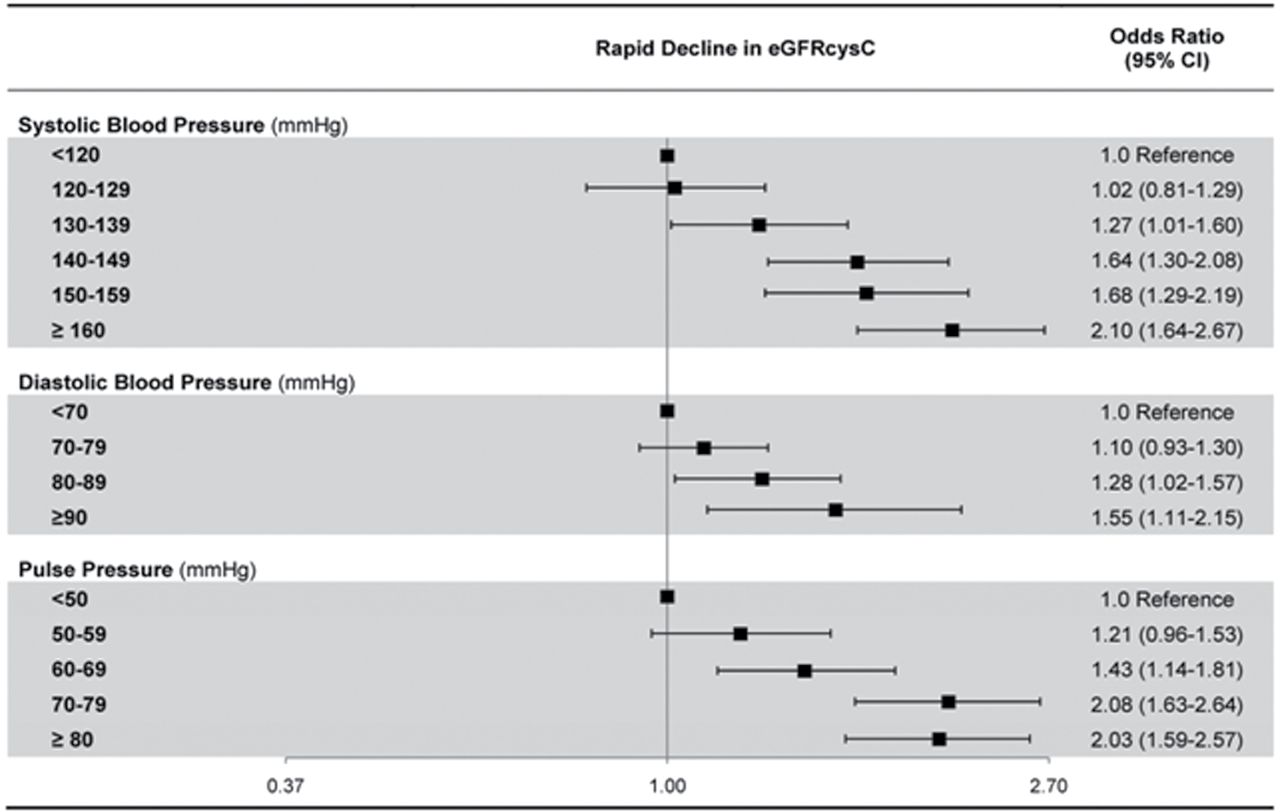 Am J Hypertens, Volume 26, Issue 8, August 2013, Pages 1037–1044, https://doi.org/10.1093/ajh/hpt067
The content of this slide may be subject to copyright: please see the slide notes for details.
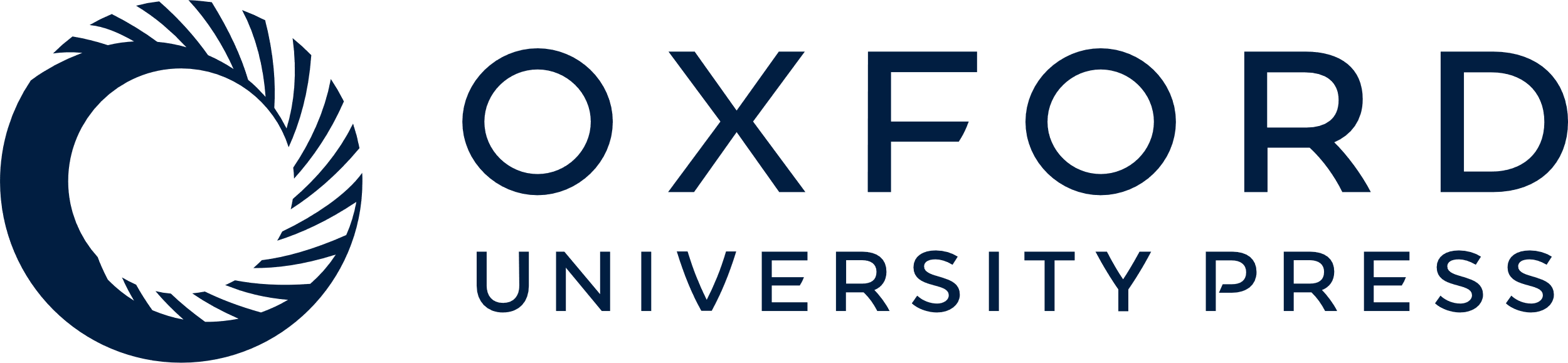 [Speaker Notes: Figure 2. Adjusted association of blood pressure categories with rapid decline in eGFRcys.


Unless provided in the caption above, the following copyright applies to the content of this slide: © American Journal of Hypertension, Ltd 2013. All rights reserved. For Permissions, please email: journals.permissions@oup.com]